آموزشهای بارداری
•	اهميت تغذيه با شيرمادر وتغذيه انحصاري با شيرمادربرای شیرخوار:
- شيرخوار را در مقابل بسياري از بيماريها ازجمله اسهال، ذات الريه، گوش درد و غيره محافظت مي كند . به رشد جسمي و ذهني كودك كمك  مي كند 
-نياز شيرخوار تغيير مي كند و تغييرات شيرمادر نيزهمه نيازها را برآورده مي كند
 - تا 6 ماهگي فقط شيرمادر كفايت مي كند 
-اگر بچه ها با شيرمادر تغذيه نشوند در معرض انواع بيماريها خواهند بود .
اهميت شيردهي براي مادر
-مادر را در مقابل سرطان پستان محافظت مي كند
-در سن كهولت به شكستگي استخوان ران كه در افراد مسن شايع است گرفتار نمي شود.
-موجب برقراري ارتباط عاطفي و جسمي مادر وكودك م يشود
 -مشابه تغذیه مصنوعی هزينه هاي اضافي به خانواده تحميل نمي كند و..
اهميت تماس پوست با پوست بلافاصله بعد از زايمان:
•	-نوزاد را گرم مي كند و اجازه نمي دهد درجه حرارت بدنش سقوط كند
- سبب آرامش مادرو نوزاد مي شود.
- پيوند عاطفي مادرو كودك را تسريع و تسهيل  مي كند
- به شروع تغذيه از پستان كمك مي كند
- تنفس و ضربان قلب را منظم مي كند
-نوزاد را با ميكروبهاي بدن مادر كلونيزه مي كند و در نتيجه دفاع بدنش بهتر مي شود
-گريه نوزاد كم مي شود و استرس و صرف انرژي كاهش مي يابد
-به نوزاد اجازه مي دهد پستان را پيدا كند و آنرا بگيرد و خود شروع كند
اهميت خوب قرار گرفتن در آغوش مادر و خوب  پستان گرفتن:
•	-اگر شيرخوار درست در آغوش مادر قرار بگيرد و درست پستان را بگيرد، شير كافي برداشت مي كند و نوك پستان وپستان مادر صدمه نمي بيند
بسوي شروع خوب و موفق تغذيه با شيرمادر
•	:
-برحسب تمايل و خواست شيرخوار شير داده شود
- مادر بداند چه وقت شيرخوار سير شده است
•	اهميت  هم اتاقي مادر وشيرخوار را بداندتاشیرخواررانزدخودنگهدارد
•
مضرات استفاده ازگول زنك و بطري را بداند
در 6 ماه اول فقط و فقط شيرخودش را بدهد:
•-	آب و هيچ نوع نوشيدني و غذايي ندهدو از 6 ماهگي به بعد همراه با شروع غذاهاي كمكي، شيرمادر را تا پايان 2سالگي ادامه دهد
خطرات تغذيه مصنوعي را بداند:
•	-شيرخوار را در مقابل بيماريهاي حاد و مزمن محافظت نميكند 
-آلودگي، اشتباه در تهيه، هزينه ها و عوارض فراوان ديگرواین که اگرتصمیم بگیردشیرندهد,تغییراین تصمیم مشکل خواهدبود.
راه اطمينان يافتن از كفايت دريافت شير مادر:
•وزن گيري مناسب كودك بر اساس منحني رشد
مادران وشیردهی بعداززایمان
انتظارازمادر:
علاقه
محبت
تغذیه 
مراقبت
مواظبت
نیازنوزاددربدوتولدو...
صدمه نبیند
دردنکشد
راه هوایی اش بازباشد
گرم بماندودرمعرض کوران نباشد
حیات اوتهدید نشود
درمعرض بیماری قرارنگیرد
تغذیه شود
درآغوش گرفته شود
بارداری
تغییررنگ 
تغییراندازه(کوچک وبزرگی)-عروق-غددمونتگمری ودرداخل......
تولیدآغوز
لباس جلوباز
سیسمونی(گول زنک-بطری-روروک-پودرتالک-تخت وتشک
نحوه زایمان
استفاده ازکمک دیگران(خانواده خود-شوهر-دوست-همسایه
بعداززایمان-تماس پوستی:
بلافاصله بعداززایمان وادامه حداقل یک ساعت:
ایجادآرامش درمادروشیرخوار
تثبیت ضربان قلب وتنفس
گرم نگهداشتن بااستفاده ازحرارت بدن مادر
تطابق متابولیکی وثبات قندخون
کاهش گریه-استرس-صرف انرژی
جایگزینی میکروب بدن مادردرنوزادوبالابردن قدرت دفاعی
تسهیل پیوندعاطفی
توان پیداکردن پستان ومکیدن موثرتر
محیط آرام-نورکم-اتاق گرم-حمام نکردن-
خشک کردن بلافاصله 
پوشاندن هردو(علائم حیاتی=سلامت)-بودن همراه مواظبت نوزادومادر
خوش آمدگویی وشروع خوب زندگی
تغذیه پستانی طی ساعت اول
معاینه روی قفسه سینه مادر
توزین وویتامین کا باتاخیر
تغذیه باشیرمادر
وقتی نوزادآمادگی نشان می دهدشیربدهید(ازچنددقیقه تایکساعت یابیشتر:استراحت کوتاه-بردن دست بدهان-عمل مکیدن-ایجادصدای ظریف-لمس نوک پستان بادست-خیره شدن به آرئول-یافتن پستان وگرفتن آن بادهان باز-بدون اجباروفشار
درتغذیه بعدی نحوه درآغوش گرفتن وبه پستان گذاشتن
مادردروضعیت راحت
وقت کافی
رفلکس جستجو-مکیدن
گرسنگی وسیری
علائم زودرس گرسنگی:افزایش حرکات چشم-بازکردن دهان-بیرون آوردن زبان-حرکت سربه اطراف-ایجادصدای ظریف-مکیدن یاجویدن دست-انگشت-ملحفه
دیررس:گریه قوس زدن
عده ای آرام وبی سروصدابااین حرکات ومنتظرندمادربه آنها جواب دهد
عده ای اگرپاسخ فوری نگیرندآزرده خاطرمی شوند
علائم سیری:ابتدابدن سفت بعدشلی-آرامش-رهاکردن-خواب-تغییرمکیدن ها
پس ازیک پستان پستان دیگر-سنجاق قفلی
تغذیه
اولین غذاآغوز
وجودآغوزازبارداری-رنگ زرد-غلیظ-اهمیت(دفاع,کاهش بیماری ومرگ)  –شیرواسطه ای-شیر رسیده
هربارهردوپستان—براساس تمایل
نوک وحلقه تیره دردهان نوزاد
8-12-14باردرشبانه روز10-15دقیقه ازهرپستان(هرمدت-براساس خواست)
خوابیده-نشسته
هم اتاقی
شستشوی دست
رگ کردن سینه(درد-اضطراب-نبودن اعتمادبنفس)وروش جاری کردن شیر
شنیدن صدای بلع باهر1-2مکیدن یک بلع
درآغوش بودن باسروبدن دریک خط-تکیه گاه –خسته نشود-خم نشود
پستان گرفتن توسط نوزاد:دهان کاملا باز-زبان پائین-لبها به بیرون- آرئول بیشتردربالا دیده می شود
مادرراحت-عدم احساس خستگی عدم احساس درد-احساس راحتی-زیرپایی
KMC
Breastfeeding Positions
7/1
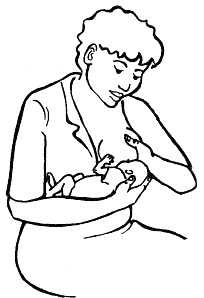 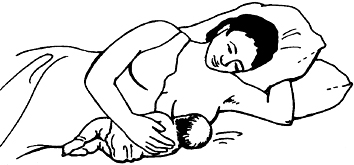 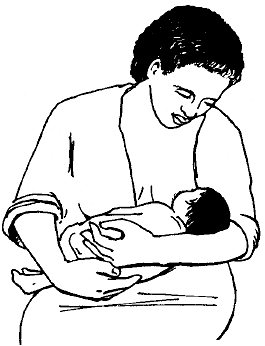 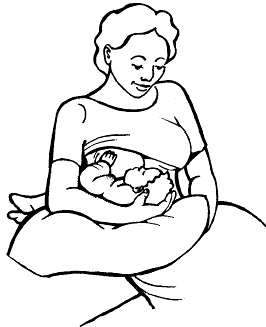 In line
Close
Supported 
Facing
Breastfeeding Counselling: a training course, 
WHO/CHD/93.4, UNICEF/NUT/93.2
UNICEF/WHO Breastfeeding Promotion and Support in a Baby-Friendly Hospital – 20 hour Course 	2006
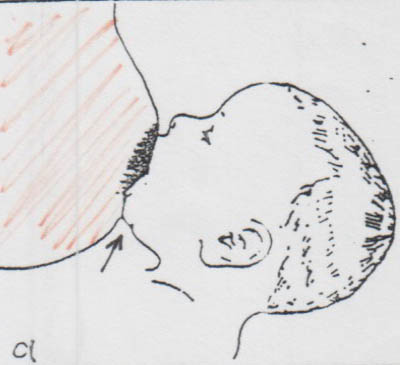 Wide Open Mouth (Good latch)
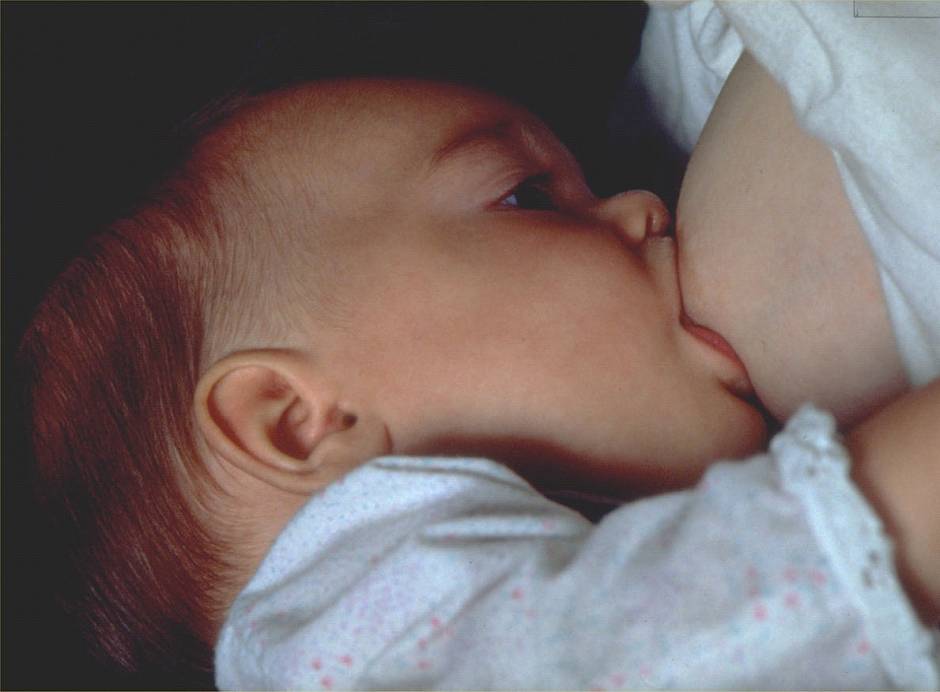 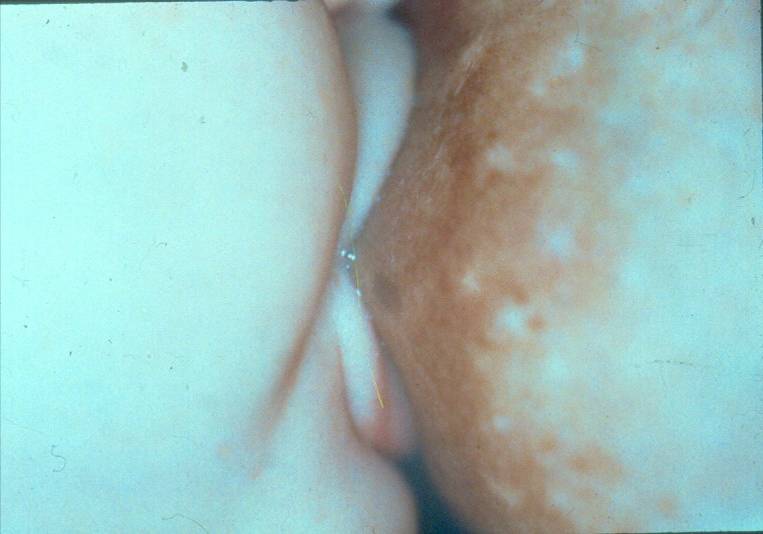 160 degree<
Dr. Ravari
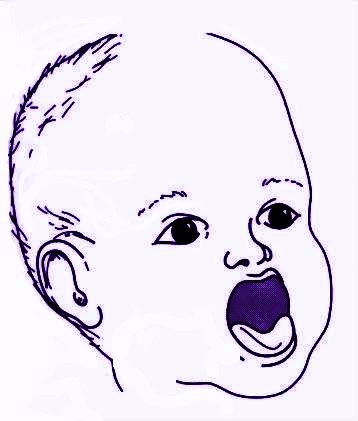 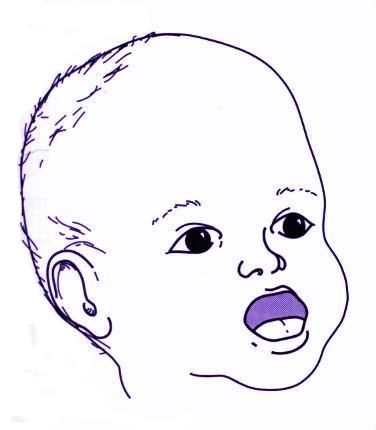 Tongue Position
Correct                                 Incorrect
Dr. Ravari
4/3
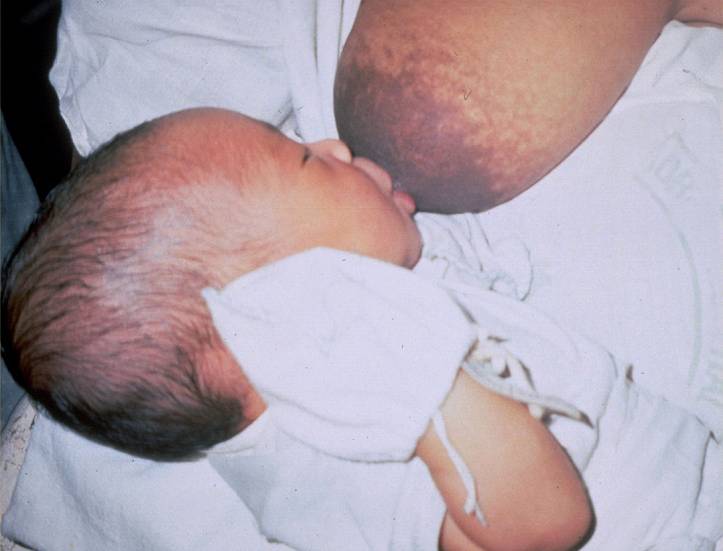 4/4
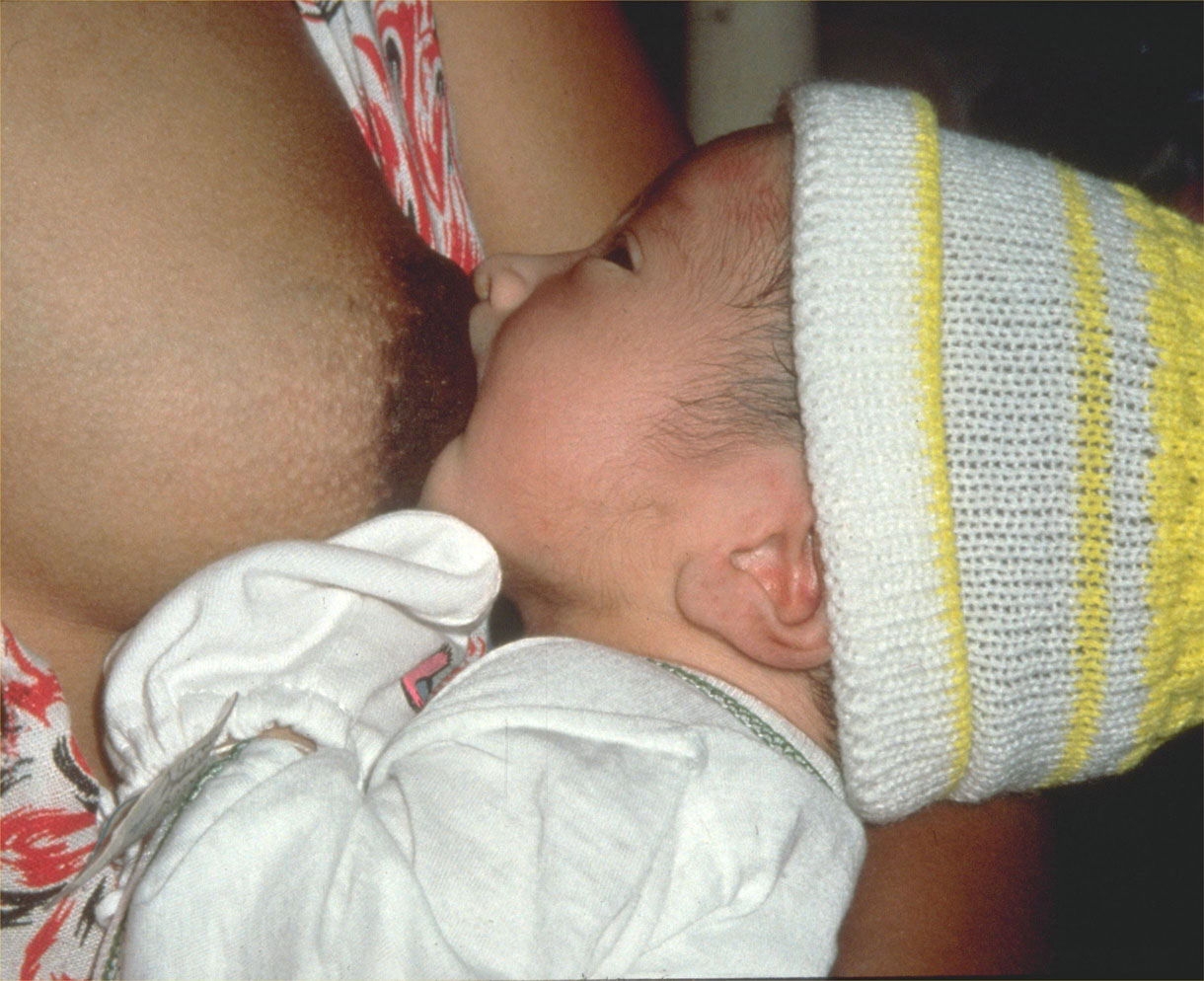 4/5
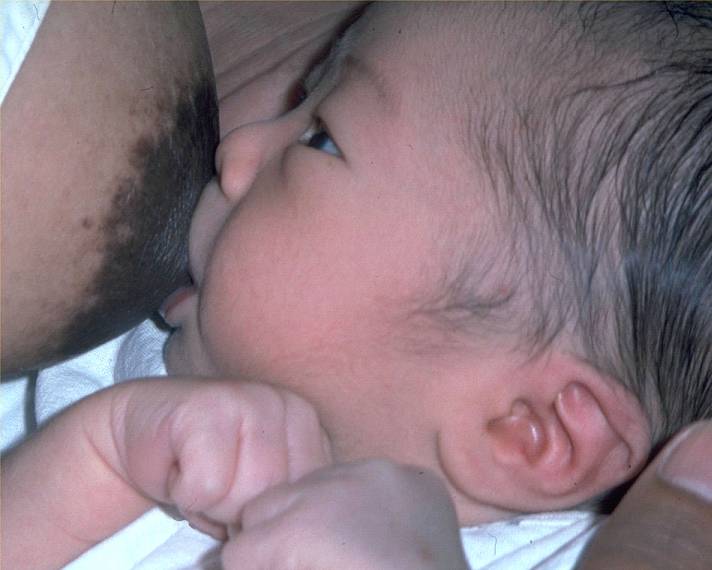 4/6
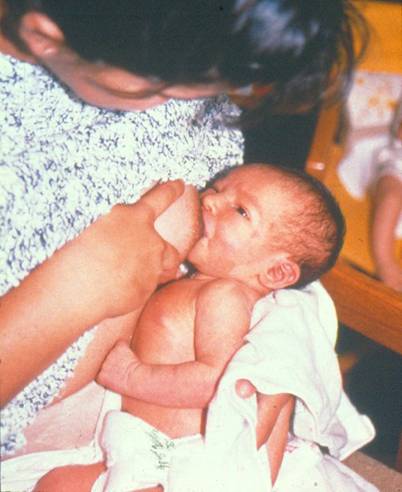 Assess a Breastfeed
7/5
©UNICEF C107-9
UNICEF/WHO Breastfeeding Promotion and Support in a Baby-Friendly Hospital – 20 hour Course 	2006
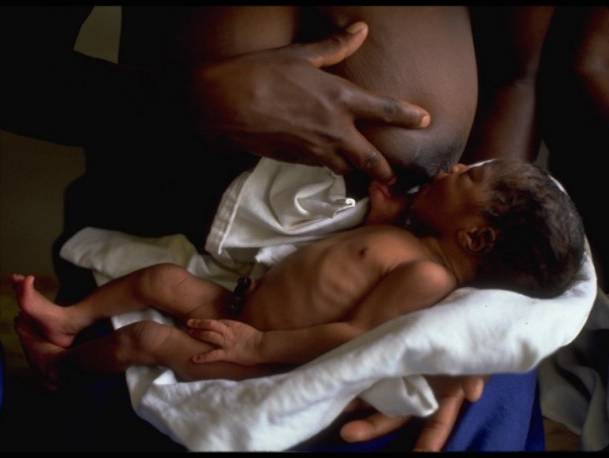 Assess a Breastfeed
7/6
UNICEF/HQ91-0168/ Betty Press, Kenya
UNICEF/WHO Breastfeeding Promotion and Support in a Baby-Friendly Hospital – 20 hour Course 	2006
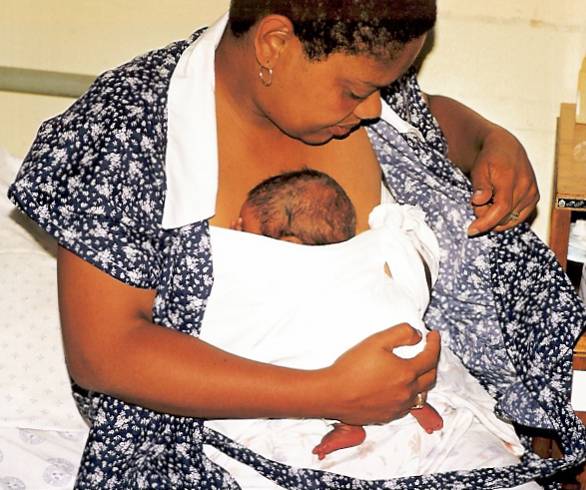 10/2
Kangaroo Mother Care
Dr Nils Bergman, Cape Town, South Africa
UNICEF/WHO Breastfeeding Promotion and Support in a Baby-Friendly Hospital – 20 hour Course 	2006
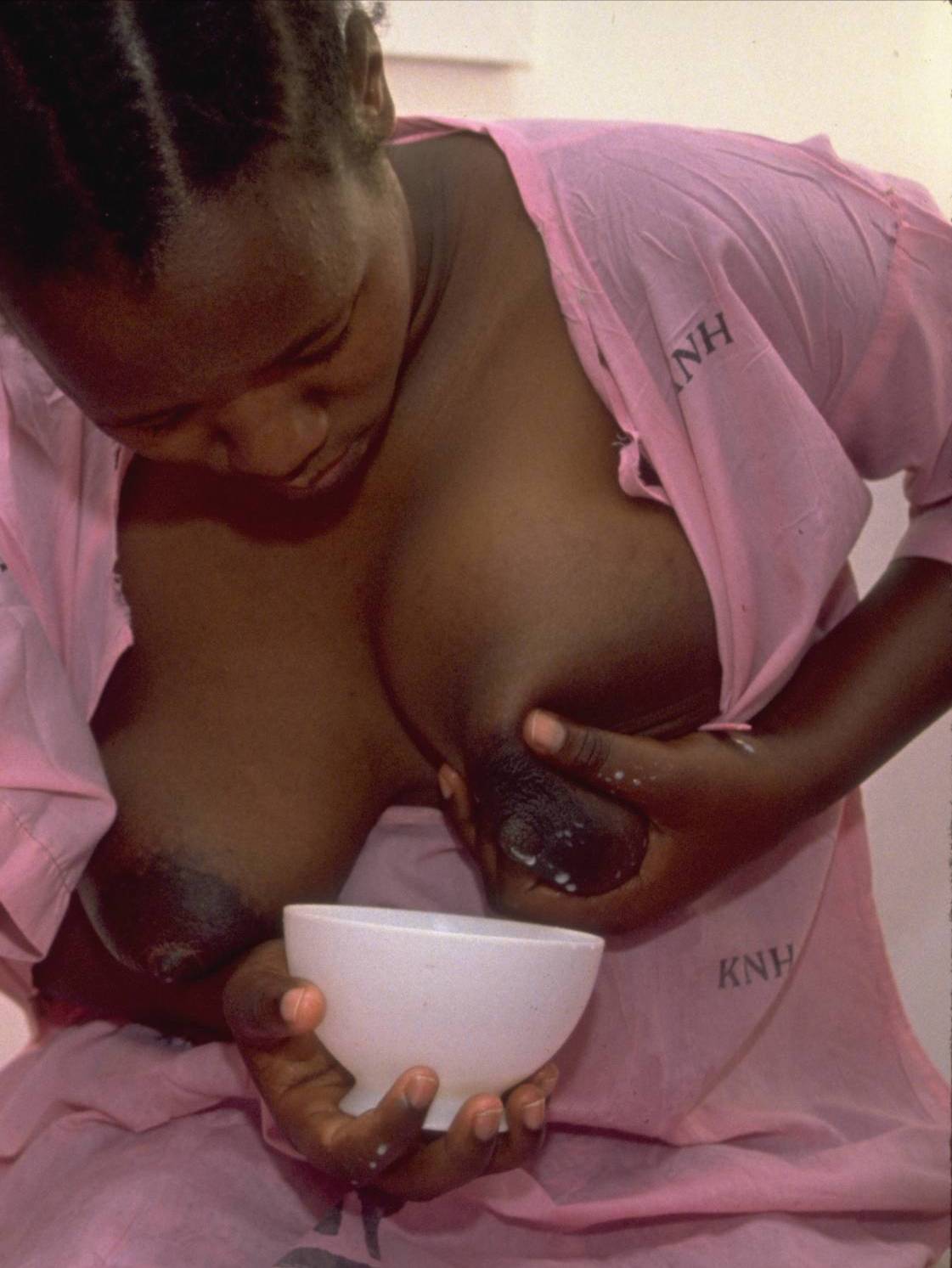 11/1
Hand Expression
©UNICEF 910164F
UNICEF/WHO Breastfeeding Promotion and Support in a Baby-Friendly Hospital – 20 hour Course 	2006
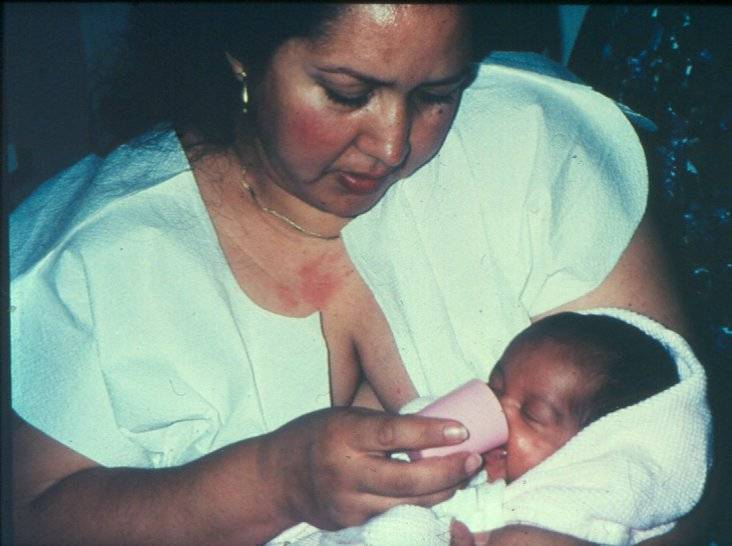 Cup Feeding
11/2
Promoting breastfeeding in health facilities: 
A short course for administrators and policy makers WHO/NUT/96.3, Wellstart International
UNICEF/WHO Breastfeeding Promotion and Support in a Baby-Friendly Hospital – 20 hour Course 	2006
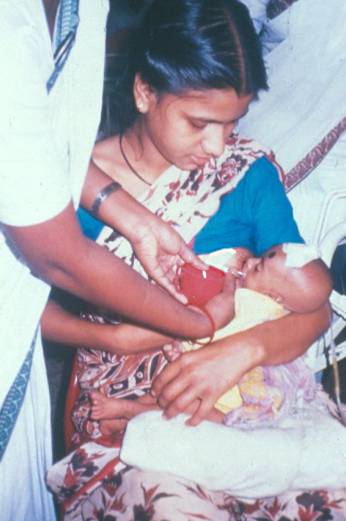 11/3
Supplementer
Dr Ruskhana Haider, Dhaka, Bangladesh
UNICEF/WHO Breastfeeding Promotion and Support in a Baby-Friendly Hospital – 20 hour Course 	2006
نوک سینه وصاف-فرورفته
پدداخل کرست
لباس راحت-گیره وروبان
کرست شیردهی
التهاب پستان –انسدادمجرا
استفراغ نوزاد
سیگارکشیدن-الکل
رژیم لاغری-میزان مصرف مایعات وغذا
گول زنک
بطری
تغذیه مصنوعی
شیرکمکی:دوشیده خودش (انسان)-دایه
دفع:ادراردفعات ورنگ-مدفوع رنگ,دفعات,قوام-یبوست
تغییروزن نوزاد
کم شیری ظاهری-واقعی-تاثیرمایعات وغذا-عرضه وتقاضا
پس زدن(بطری-گول زنک-گرفتگی بینی-درد-ناراحتی-مشکل پستان-مشکل دهان-بوی مادر-طعم شیر-جریان سریع...)
گریه
تنهایی-جدایی ازمادر
بی حوصلگی
گرسنگی-تشنگی
کهنه-لباس
گرما-سرما
بیماری-درد
خستگی
رژیم غذایی مادر-دارو-کافئین
سیگار-هوای آلوده-
جهش رشد
دلدرد(کولیک)
اثردارو
اثرمسکن درمرحله دردروی نوزادومکیدن و..
بیهوشی
بیحسی
تسکین درد
دوشیدن:
شاغل بودن
مسافرت
مصرف داروی ممنوع
جدایی
احتقان
زیادکردن شیرودسترسی شیرخوار
برای دیگران
...........
بستری مادر-نوزاد
هم اتاقی
دوشیدن
تماس
اعتمادبنفس
خستگی وبی خوابی
تداوم شیر
تغذیه انحصاری
تا2سال
ازشیرگرفتن
زمانهای جهش رشد
پس زدن ظاهری
قهرکردن
باهم خوابیدن مادروشیرخوار
توصیه نمی شوداگرمادریاپدر:دودی-الکلی-یاتحت تاثیردارو خواب آورند-خیلی خسته که ممکن است به شیرخوارپاسخ ندهند-بیماری یاشرایط تاثیرگذاربرهشیاری مثل اپیلپسی, دیابت تثبیت نیافته-چاقی-خیلی بیمارندیاشیرخواریاهریک از برادران یاخواهران که دررختخواب هستندخیلی بیمارند
برای ایمنی:تشک سفت بدون شکستگی,ونه مبل و..-بالش دورازاو-ملحفه وپتوی پنبه ای ایمن ترازquiltنرم است-لباس مناسب واگرباهم میخوابدقنداق درwrapوپتونکنید,خیلی نپوشانید,بدن مادراوراگرم نگهمیدارد-مادربه پهلووبطرف شیرخوارواوبه پشت مگرموقع خوردن-حصول اطمینان ازعدم سقوط یاگیرافتادن-دربیمارستان ویزیت مکررانها
بندناف
پیشگیری ازحوادث
مراقبت مناسب در دوره انتقال بايد عبارت باشد از:
تماس پوست با پوست با مادر بلافاصله پس از زايمان تا زمان اتمام اولين شيردهي 
حذف اعمال دردناك يا اعمالي كه سبب جدا شدن شيرخوار از مادر شده، و فايده آنها مورد ترديد است.
تغيير برنامه عمل به گونه اي كه تداخلي با رفتار دوره انتقالي و شيردهي اوليه نداشته باشد.
حذف يا به حداقل رساندن گريه نوزاد كه ذخيره متابوليك تخليه نشود و رفتار شيردهي اوليه قطع نشود و متابوليسم آنابوليك نگهداري، تخليه معده و روده تحريك، اتلاف مايعات بحداقل ، تخليه ذخاير متابوليك بر اثر گريه، از جا پريدن و اضطراب حتي الامكان كاهش يابد.
فرم غربالگري زودرس تغذيه با شيرمادر ( روز 6-4 تولد):
چنانچه پاسخ سوالات زيرخير باشد با پزشك تماس بگيريد كه چنانچه لازم شود شما را به مشاور شيردهي ارجاع دهد:
آيا احساس مي كنيد شيردهي تابحال خوب بوده است؟
آيا هر دو پستان را بدون مشكل مي گيرد؟
آيا جريان شير برقرار شده است ( بين روز 2 و 4 پستان سفت و پر شده است)
آيا مي تواند در هر بار شير خوردن در مجموع لااقل به مدت 10 دقيقه مكش ريتميك داشته باشد؟
آيا نوزاد تقاضاي شير مي كند يا خواب آلود است و غالبا" لازم است از خواب بيدار شود؟
آيا معمولا" هر بار از هر دو پستان شير مي خورد؟
آيا تقريبا" هر 3-2 ساعت يكبار شير مي خورد و فقط يكبار در طول شب، يك خواب حداكثر 5 ساعته دارد (نبايد دفعات شيرخوردن در شبانه روز كمتر از 8 بار باشد)
آيا قبل از شير دادن در پستانها احساس پري مي كنيد؟
آيا پس از شيرخوردن احساس مي كنيد پستانها نرم تر شده اند؟
10-آيا نوك پستان ها شديدا" درد دارند ( كه از شير دادن بترسيد)؟
11-آيا نوزاد لااقل 4 بار در روز اجابت مزاج با حجم كافي( بيش از لكه) دارد؟
12-آيا نوزاد اجابت مزاج زرد و دانه دانه دارد؟
13-آيا نوزاد حداقل 6 بار ادرار مي كند؟
14-آيا بعد از اكثر دفعات شير خوردن گرسنه به نظر مي رسد؟
15-آيا زماني كه مي مكد صداي مكش ريتميك و بلع او را مي شنويد؟
گروه حامی